Advanced Methods and Analysis for the Learning and Social Sciences
PSY505Spring term, 2012
February 6, 2012
Today’s Class
Knowledge Structure
Q-Matrix(Tatsuoka, 1983; Barnes, 2005)
Example
How do we create a Q-Matrix?
Hand-development and refinement
Automatic model discovery
Hybrid approaches
Hand-development and refinement
First step: domain expert decides, using their expertise, which items map to which skills

Afterwards, we can look at learning curve data from the student practicing that skill
Learning LISP programming in the LISP Tutor (Corbett & Anderson, 1995)
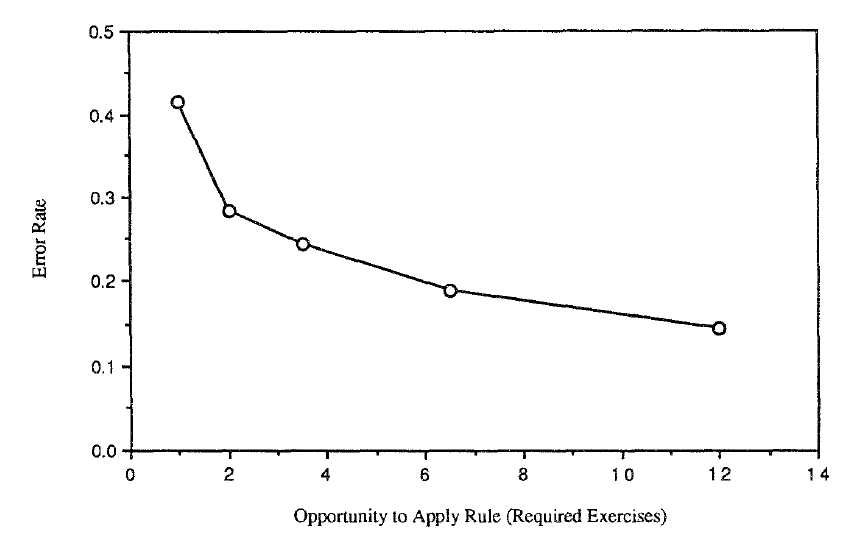 Reflects a good Cognitive Model
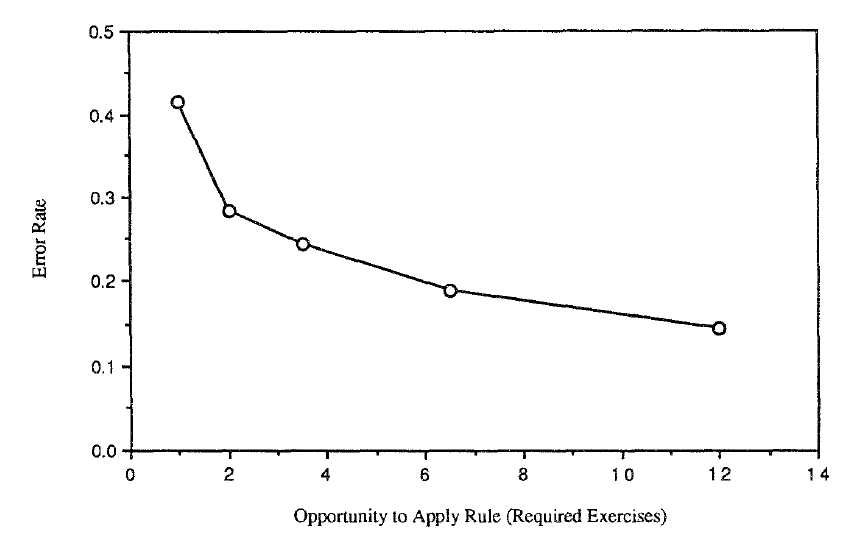 A certain characteristic pattern
Power Law of Learning*
Power Law of Learning*
Performance (both speed and accuracy) improves with a power function
Power Law of Learning*
* -- may be an exponential function rather than a power function
Called Power Law
Because speed and accuracy both follow a power curve

Radical improvement at first which slows over time towards an asymptote

Passing the asymptote usually involves developing entirely new strategy
Real-world data
Are rarely perfectly smooth…

(At least not without hundreds of students or more)
Learning in Cognitive Tutor Geometry (Ritter et al., 2007)
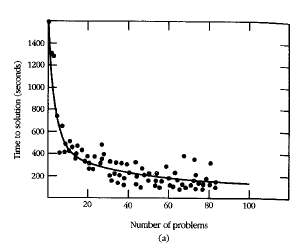 Making inference from learning curves
Via visual inspection of the curve form

Can tell many things
One of them is the quality of a skill model
“Normal learning”
Time
Opportunities to Practice Skill
What might this graph mean?
Time
Opportunities to Practice Skill
No learning going on
Time
Opportunities to Practice Skill
What could this imply about the skill model?
Time
Opportunities to Practice Skill
What might this graph mean?
Time
Opportunities to Practice Skill
Student has already learned skill for the most part
Time
Opportunities to Practice Skill
What might this graph mean?
Time
Opportunities to Practice Skill
Student learned a new strategy and “broke through” the asymptote
Time
Opportunities to Practice Skill
What could this imply about the skill model?
Time
Opportunities to Practice Skill
What might this graph mean?
Time
Opportunities to Practice Skill
Two skills treated as the same skill(Corbett & Anderson, 1995)
Time
Opportunities to Practice Skill
Manual Analysis
Questions? Comments?
Automated Model Discovery
Let’s go through Barnes, Bitzer, & Vouk’s (2005) pseudocode for fitting a Q-Matrix

Using the assignment code
Step 1
Create an item/skill matrix for one of the lessons

How many skills should we use?

(In the algorithm, you repeat for 1 skill, 2 skills, etc., until N+1 skills does not lead to a better model than N skills)
Step 2: Follow pseudocode
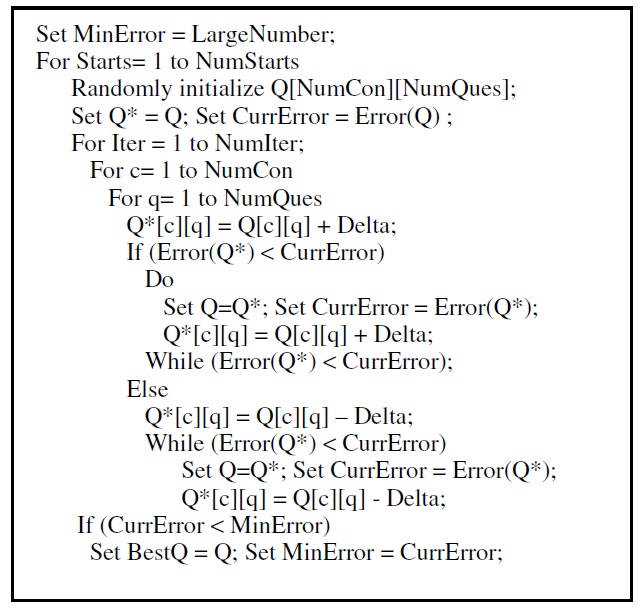 Q-Matrices
Questions? Comments?
Hybrid Approach
Learning Factors Analysis(Cen, Koedinger, & Junker, 2006)
Learning Factors Analysis
Take existing Q Matrix

Manually create a P Matrix
Where columns of Q matrix are skills
Columns of P matrix are “difficulty factors”
Example
Column from P-Matrix!
Order of Ops

0


0


1


1


1


0
Operations
Add a skill based on p-matrix
Split a skill based on p-matrix
Add skill
Split skill
LFA Model Search
Start from initial Q-matrix
Try all possible adds or splits
Evaluate adds and splits using BIC
If any modification is better than current version, take best modification and go to step 2
Alternate version
Two KC models can be combined and tested with LFA
One KC model treated as original Q matrix
Other KC model treated as P matrix
Alternate version
KC models models can be created from scratch with LFA
One KC model treats all items as having same skill
Other KC model treats all items as different skills
LFA
Implemented in PSLC DataShop
LFA
Questions? Comments?
POKS in brief
POKS – Partial Order Knowledge Structures (Desmarais et al., 1996, 2005)

Some skills are prerequisites to other skills

If skill A is prerequisite to skill B
You will never find a student who knows skill B but who does not know skill A
POKS models
Typically fit using automated discovery methods
Statistical search for whether making skill A prerequisite to skill B leads to statistically significantly better models
See Desmarais et al. (1996) for the math
Knowledge Structure
Questions?
Comments?
Next Class
Wednesday, February 8
3pm-5pm
AK232

Advanced BKT and Learning Decomposition 

Beck, J.E., Chang, K-m., Mostow, J., Corbett, A. (2008) Does Help Help? Introducing the Bayesian Evaluation and Assessment Methodology. Proceedings of the International Conference on Intelligent Tutoring Systems.

Assignments Due: None
The End